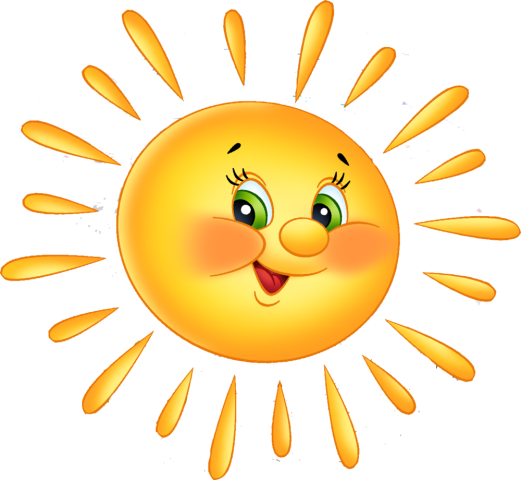 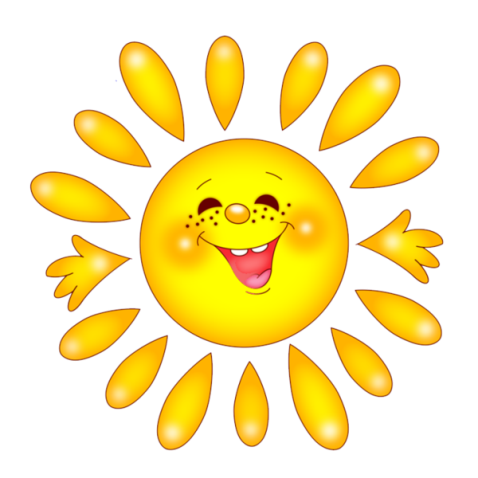 Тема урока: Пусть всегда будет солнце!
Учитель русского языка и литературы: Лесбай Ж.Ш.
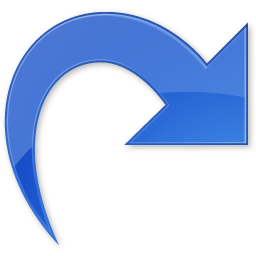 Цели урока
Повтор пройденного материала
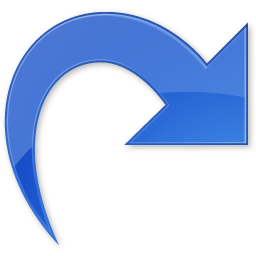 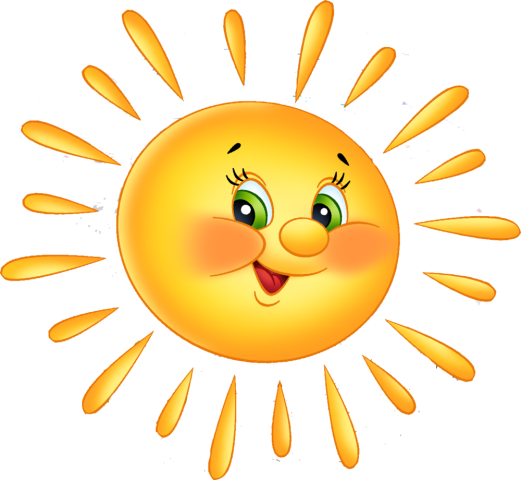 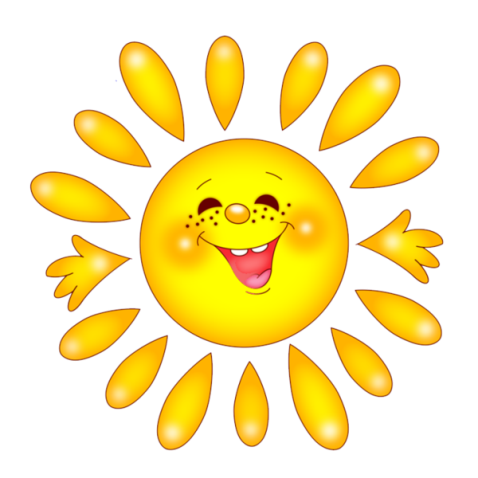 Изучи:
Упр. 1-4 на стр. 113
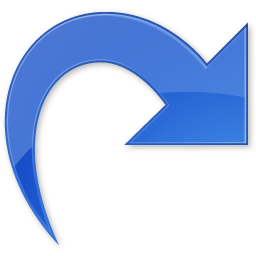 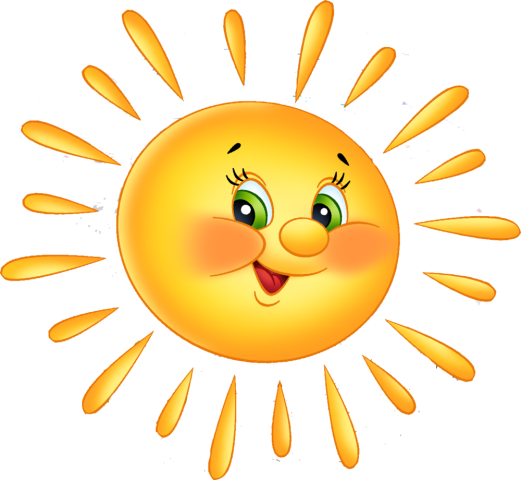 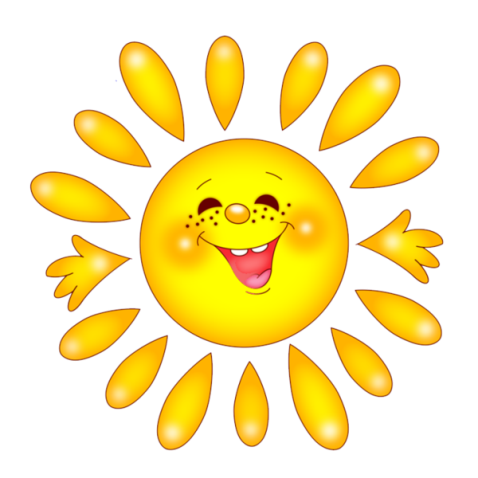 Ответь: (ВСЁ, ВСЁ, ВСЁ УСТНО)
Упр. 2:
Определить тип речи: повествование, описание, рассуждение
Указать композиционные части: завязка, развитие действия, развязка
Тема текста (о чем он?)
Основная мысль текста (чему учит?). В каком предложении выражена?
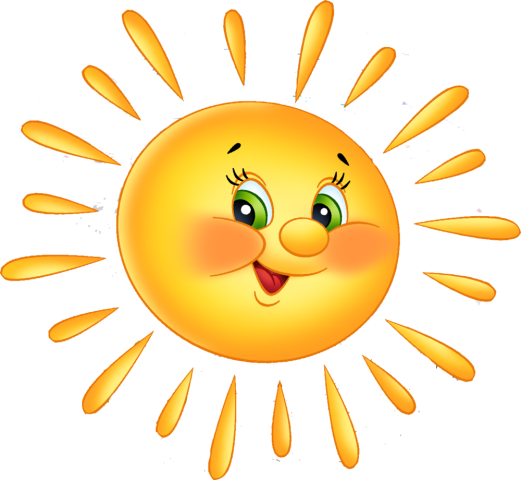 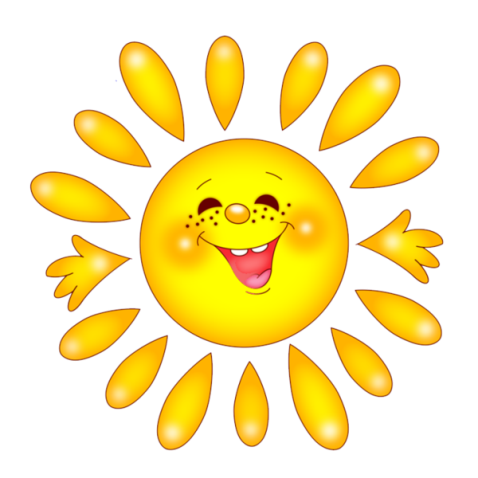 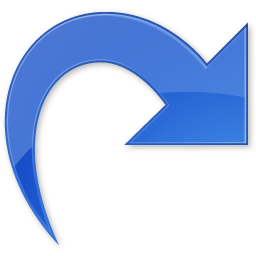 Выполни:
Упр.1 и упр. 3 письменно
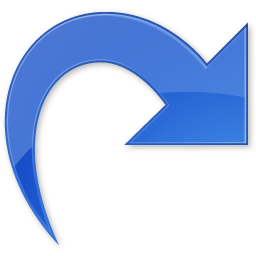 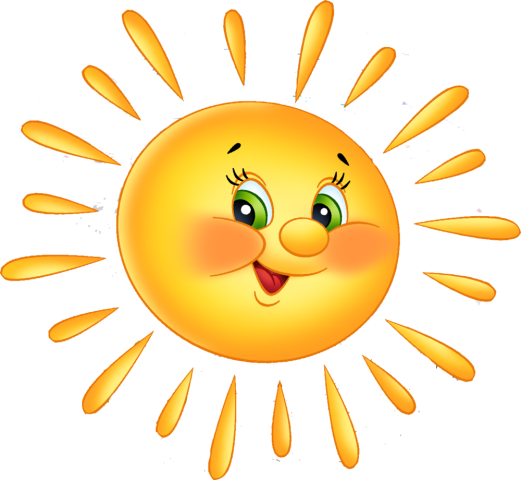 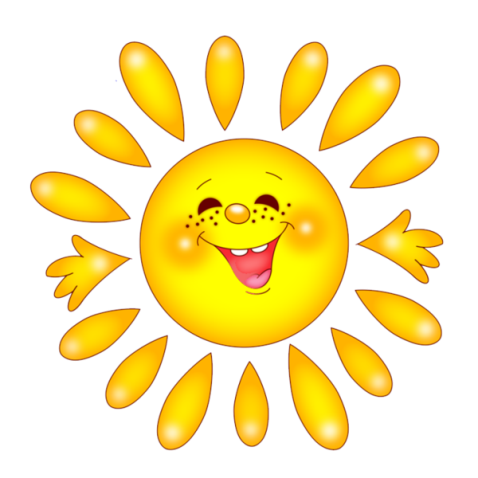